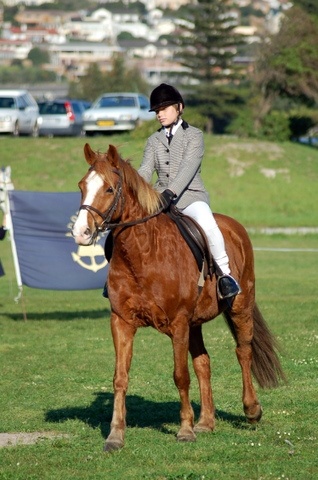 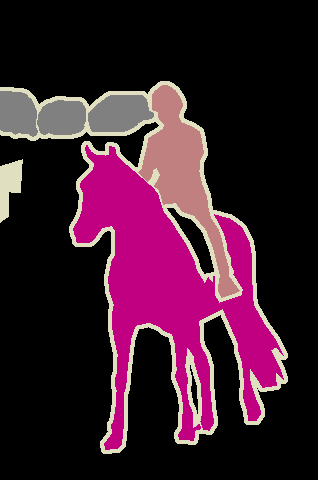 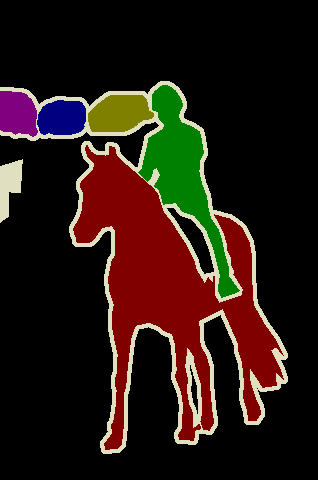 a.
b.
c.